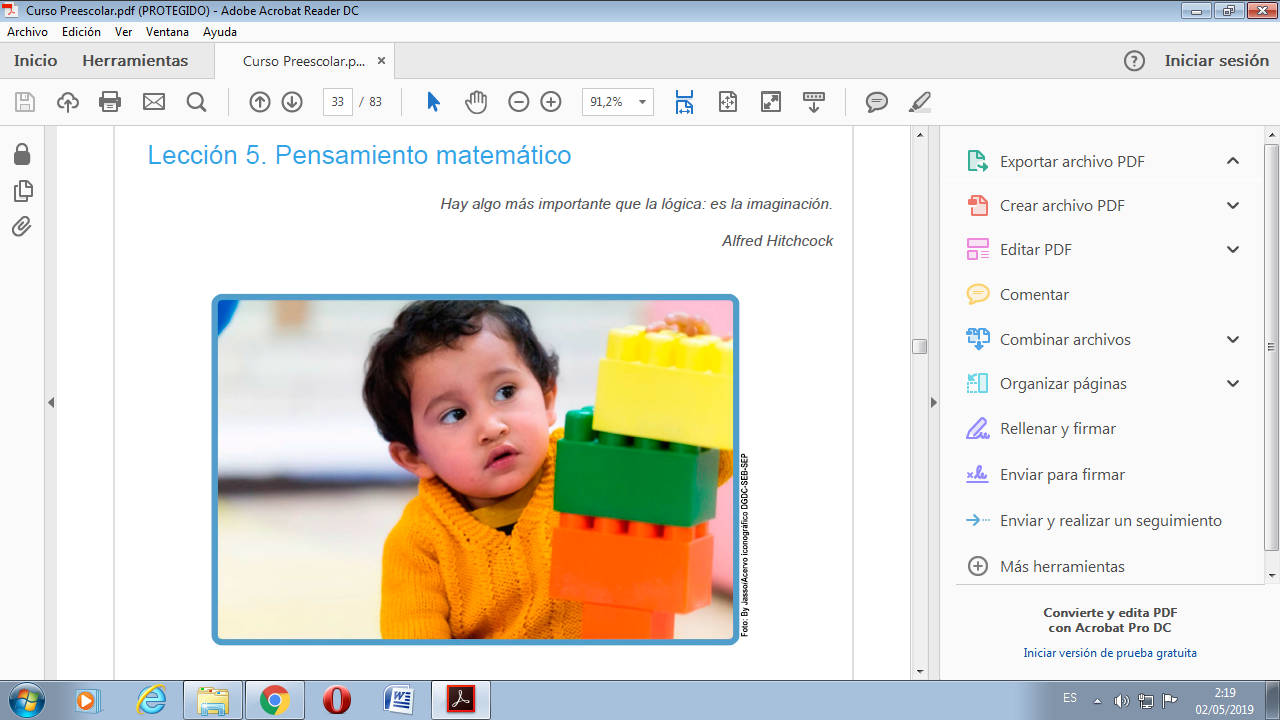 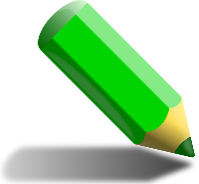 EVIDENCIAS DE TRABAJO
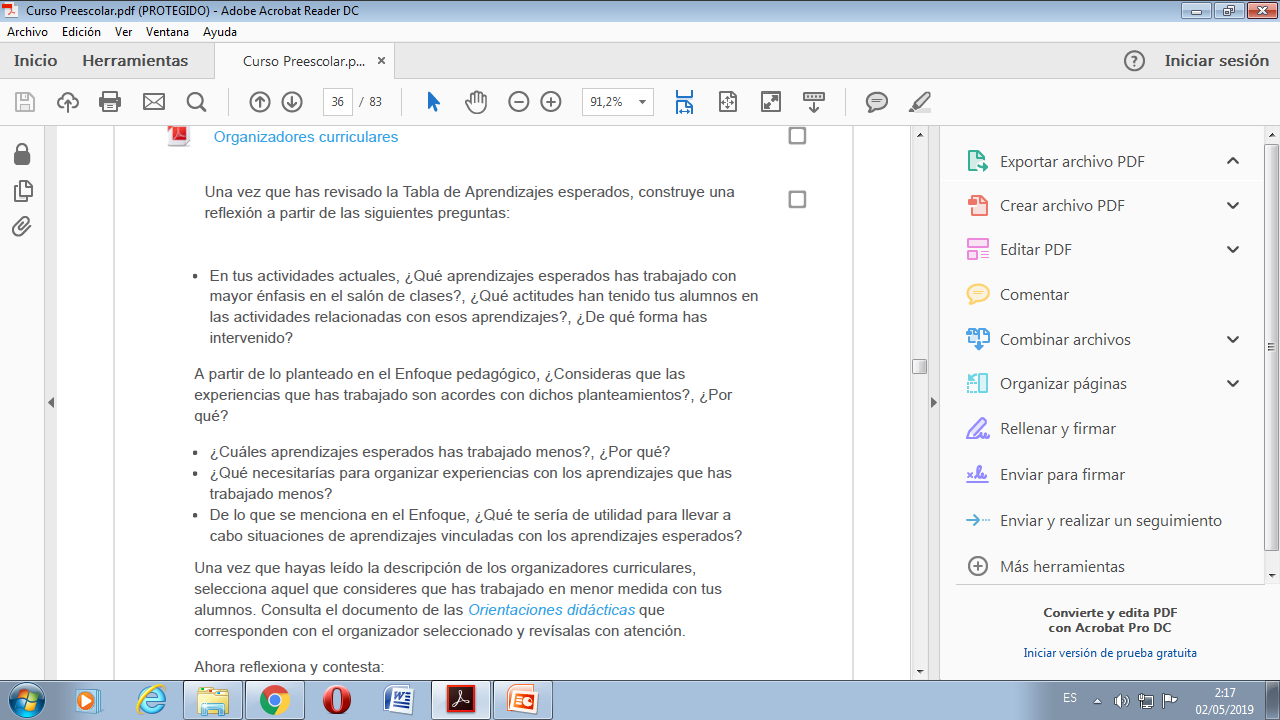 Resuelve problemas atreves del conteo y con acciones sobre las colecciones.
Comunica de manera oral y escrita los números del 1 al 10 en diversas situaciones y de diferentes maneras, incluida la convencional. 
Compara, iguala y clasifica colecciones con base en la cantidad de elementos. 
Relaciona el número de elementos de una colección con la sucesión numérica escrita, del 1 al 30. 
Identifica la longitud de varios objetos a través de la comparación directa o mediante el uso de un intermediario. 
Compara distancias mediante el uso de un intermediario. 
Mide objetos o distancias mediante el uso de unidades no convencionales.
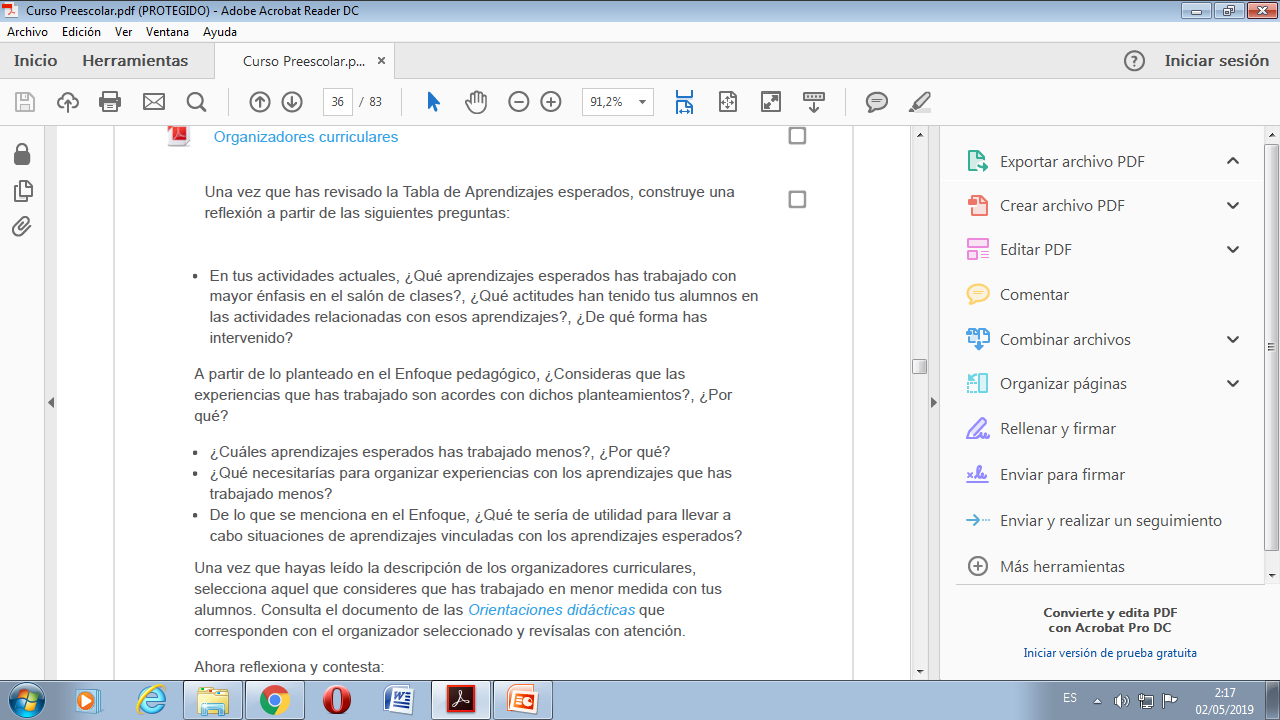 Respuesta a la segunda pregunta: los alumnos se encuentran atraídos por las actividades su actitud es positiva ya que es un campo en el cual se encuentran muy familiarizados.
Respuesta a la tercera pregunta:  en estos casos solo como un guía pues los alumnos ya son muy autónomos y rápidos para realizar estas actividades.
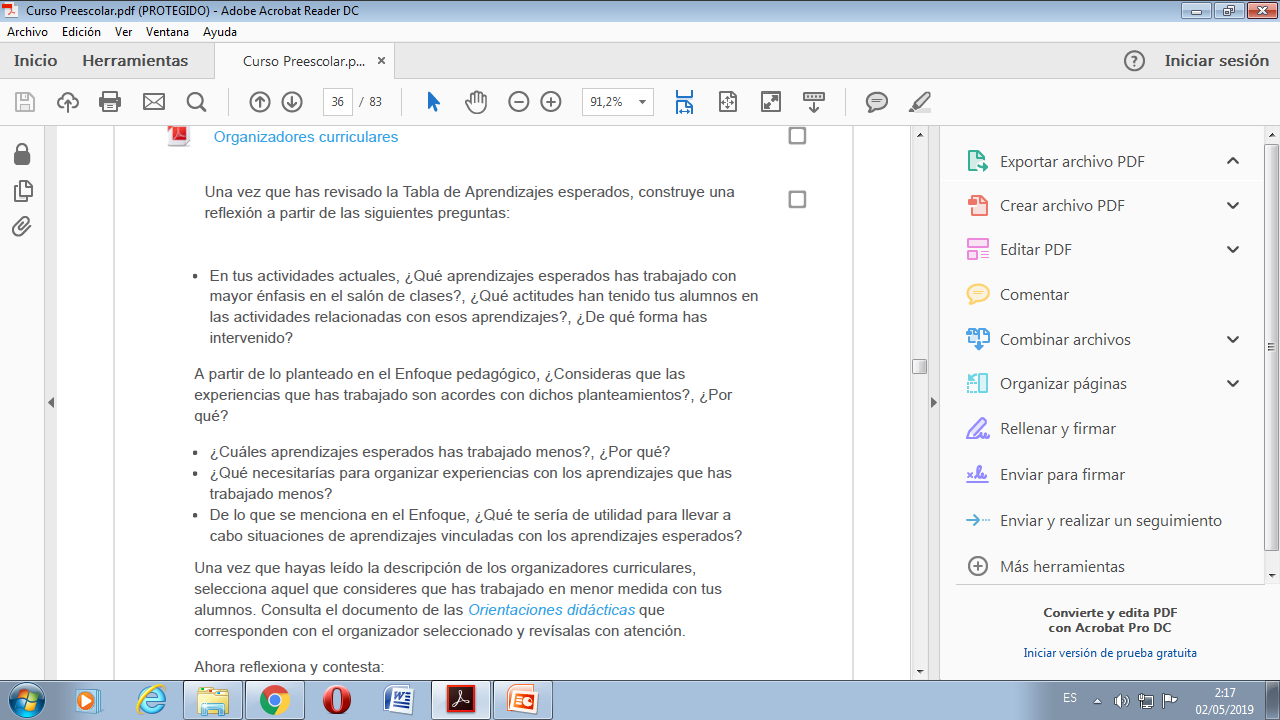 Las actividades planteadas se basan en este programa tanto en sus aprendizajes como en los organizadores curriculares, así que considero que si zona acordes pues como menciona el enfoque pedagógico las situaciones permiten que  los alumnos razonen y utilicen distintos materiales para resolver sus problemas así como desarrollar capacidades y habilidades, así como actitudes positivas dentro del aula de clases,  de igual manera se crea un ambiente colaborativo.
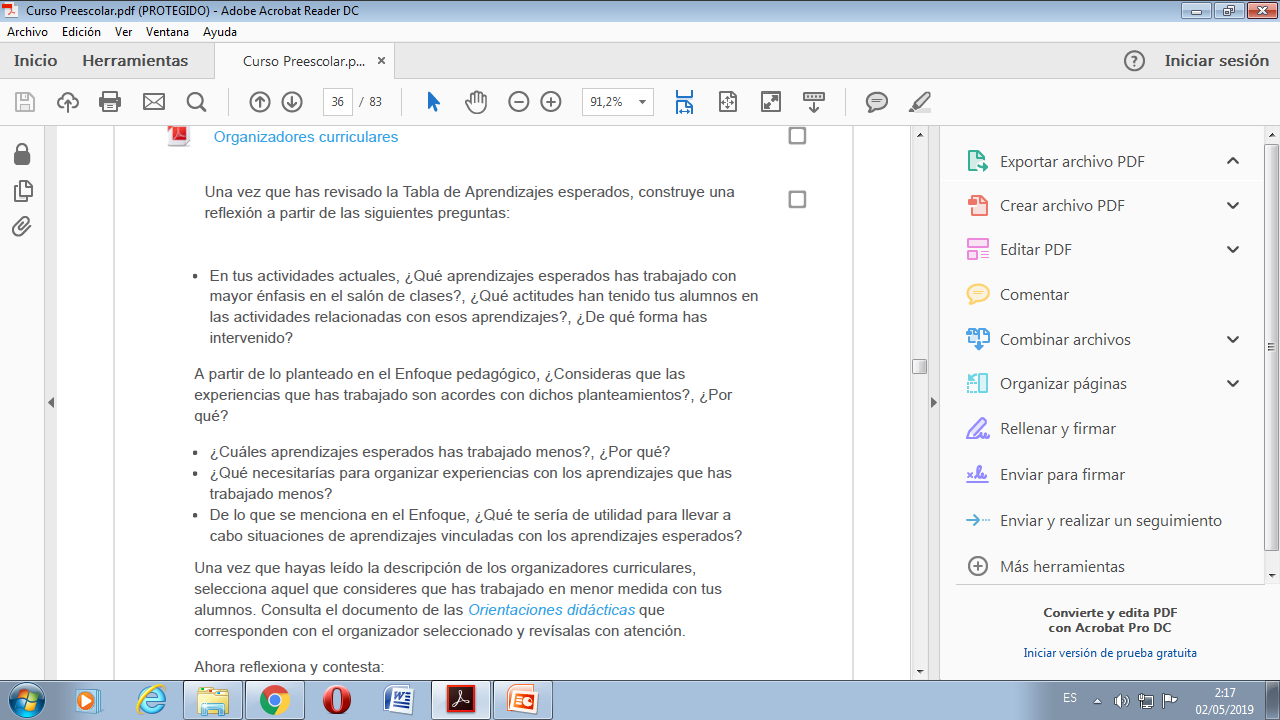 Identifica algunas relaciones de equivalencia entre muendas de $1, $2, $5, $10 en situaciones reales o ficticias de compra y venta.
Reproduce modelos con formas, figuras y cuerpos geométricos.
Construye configuraciones con formas, figuras y cuerpos geométricos.
Usa expresiones temporales y representaciones gráficas para explicar la sucesión de eventos. 
Contesta preguntas en las que necesite recabar datos; los organiza a través de tablas y pictogramas que interpreta para contestar las preguntas planteadas.  
Son aprendizajes que no se muy bien como manejar, además que algunos de ellos ya están bien afianzados por la educadora del grupo